GENERACIÓN DE COMPUTADORAS
Melany y Inés
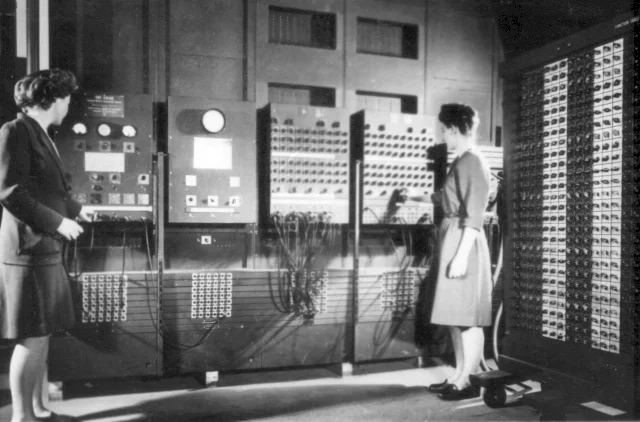 Primera generación de computadoras (1945-1958)
1.-TUBOS DE VACIOS
2.-NECESIDADES DE ENERGIA
3.-GRANDES SISTEMAS DE VENTILACIÓN
2.-
1.-
3.-
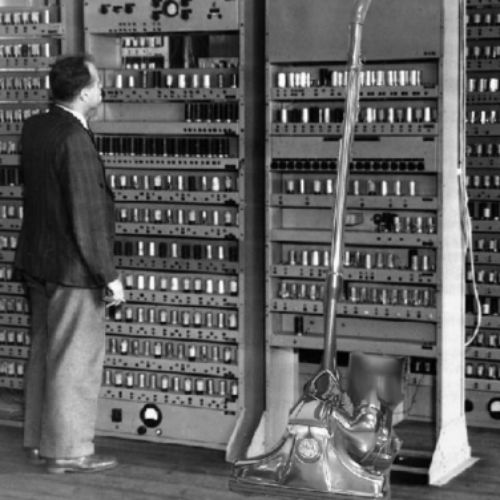 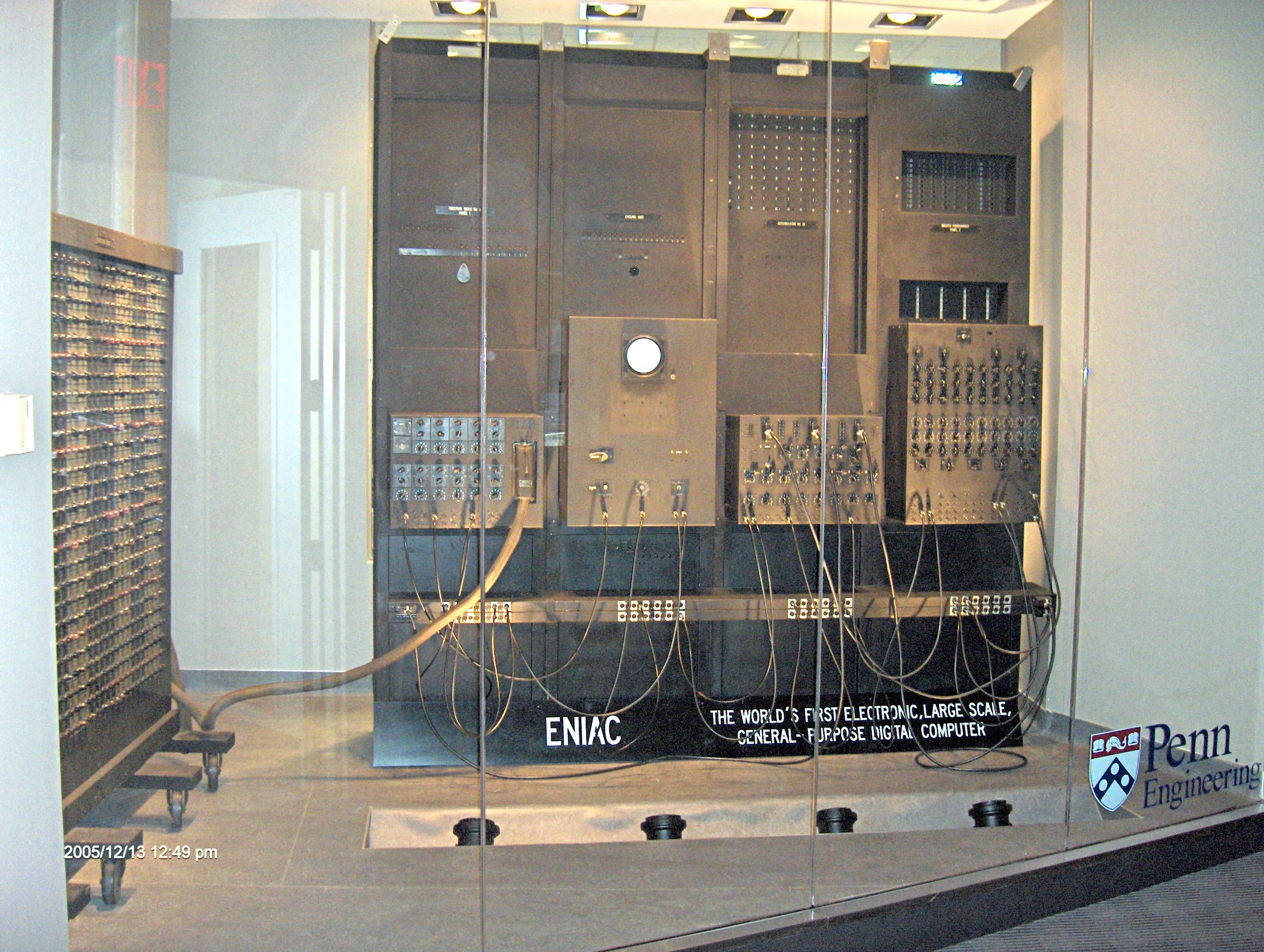 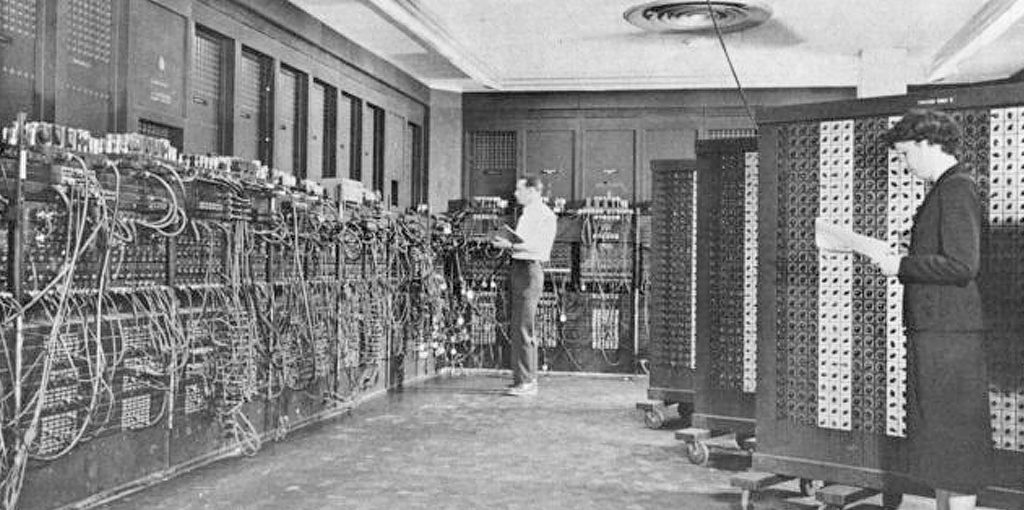 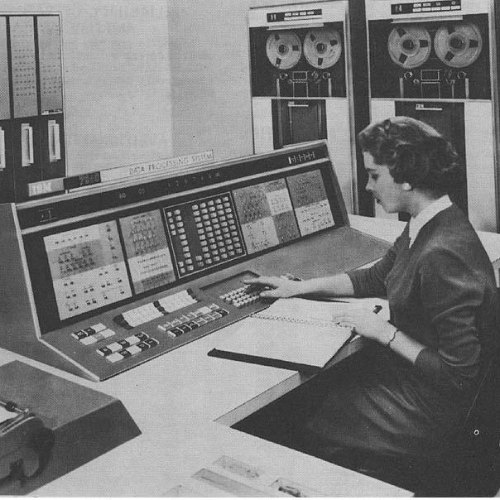 SEGUNDA GENERACIÓN (1959-1964)
1.- TRANSISTORES
2.-APARECEN LOS PRIMEROS LENGUAJES DE PROGRMACIÓN: COBOL Y Fortran
1.-
2.-
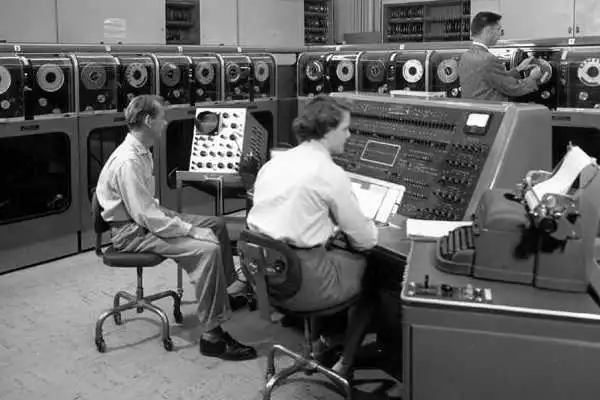 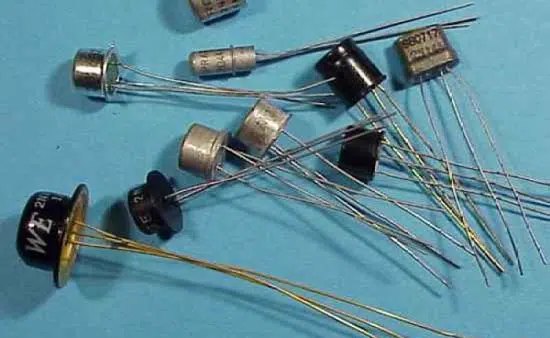 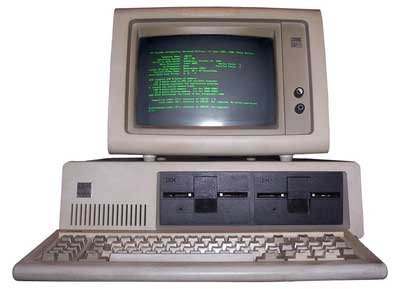 TERCERA GENERACIÓN (1959-1964)
1.-CIRCUITOS INTENGRADOS
2.-APARECEN LOS PRIMEROS SISTEMAS OPERATIVOS
3.-INTERCONEXIÓN DE LAS PRIMERAS COMPUTADORAS EN RED
4.-APARECEN LAS MINICOMPUTADORAS
4.-
3.-
1.-
2.-
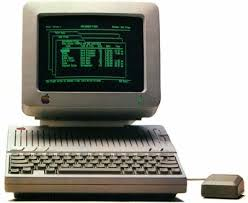 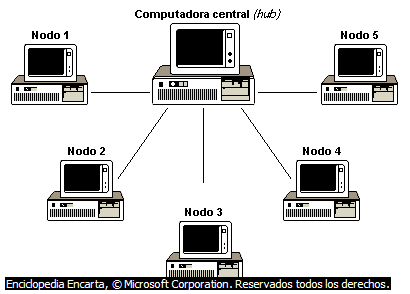 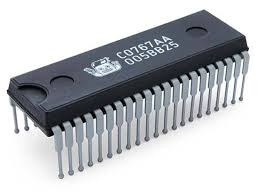 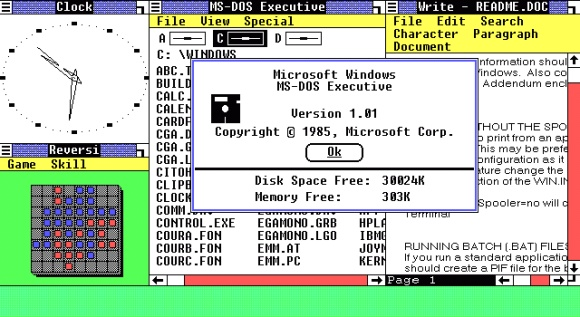 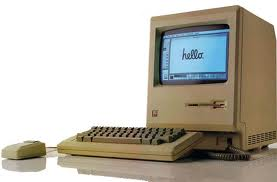 CUARTA GENERACIÓN
1.-MINIATURIZACIÓN DE LOS CIRCUITOS INTEGRADOS USANDO CHIPS DE SILICIO
2.-APARICIÓN DE LAS COMPUTADORAS PERSONALES
3.-INTERFACES GRÁFICAS
2.-
1.-
3.-
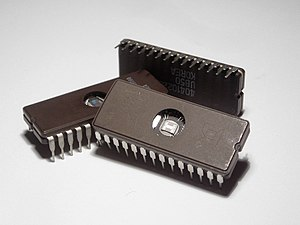 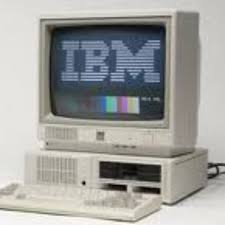 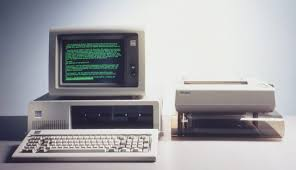 QUINTA GENERACIÓN (1978-?)
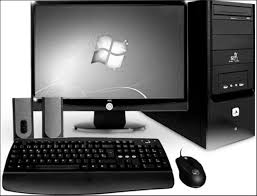 1.- INTELIGENCIA ARTIFICIAL (IA)
1.-
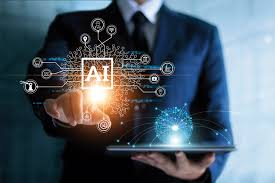